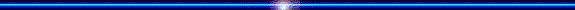 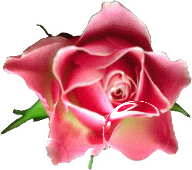 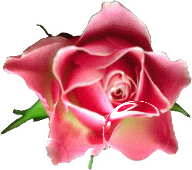 Nhiệt liệt chào mừng
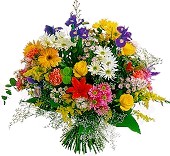 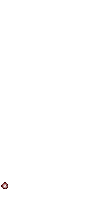 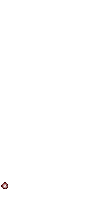 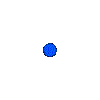 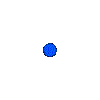 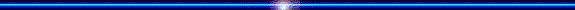 Các thầy cô về dự giờ thăm lớp
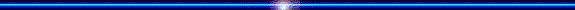 MÔN TIẾNG VIỆT – LỚP 1D
Bài 28: Y y ( tiết 1)
Giáo viên : Phạm Thị Nguyệt
Trường Tiểu học Bắc Hưng
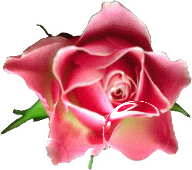 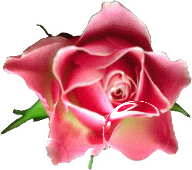 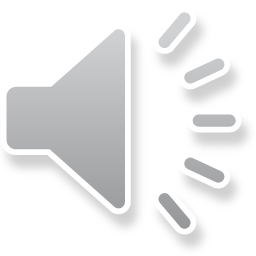 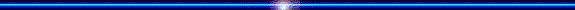 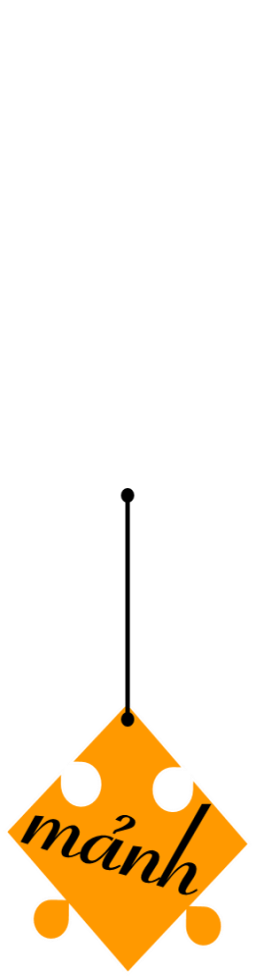 ĐI TỚI BÀI HỌC
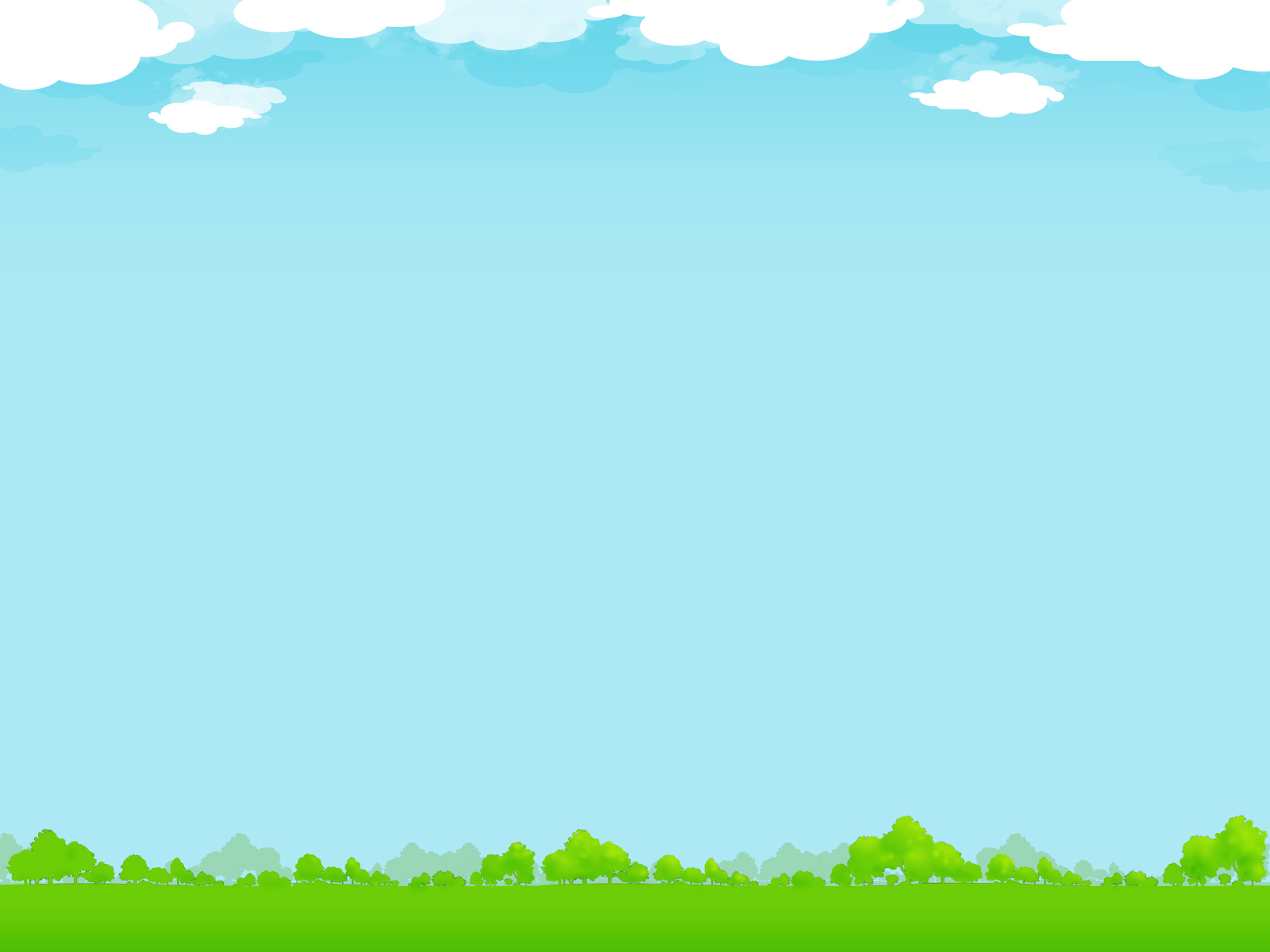 Trò chơi
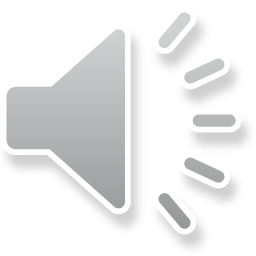 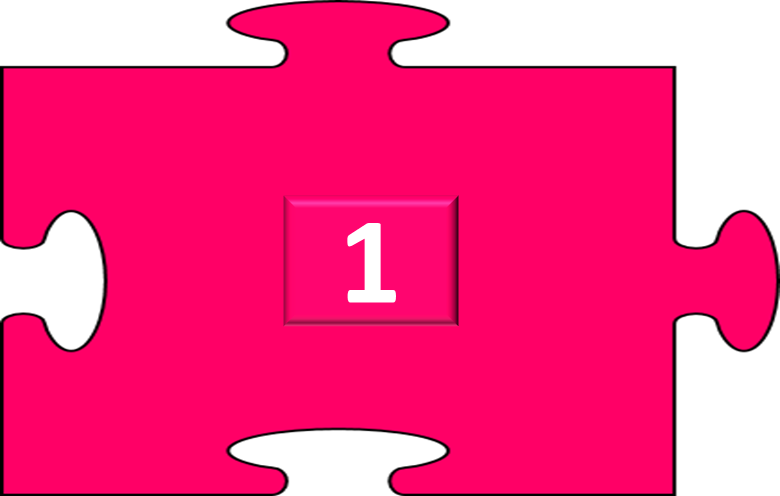 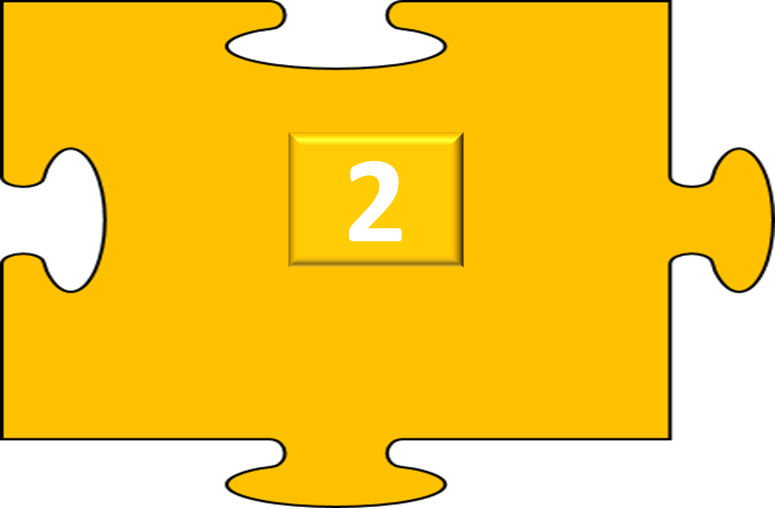 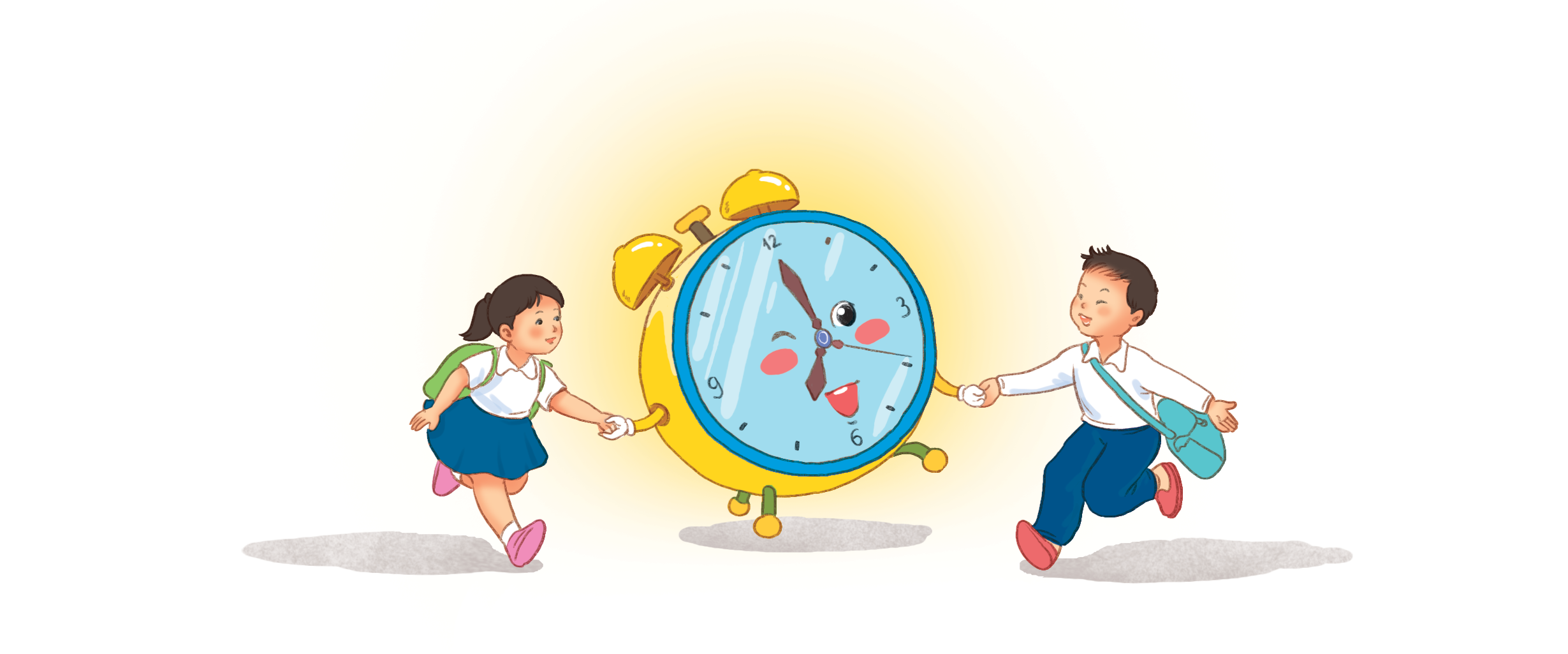 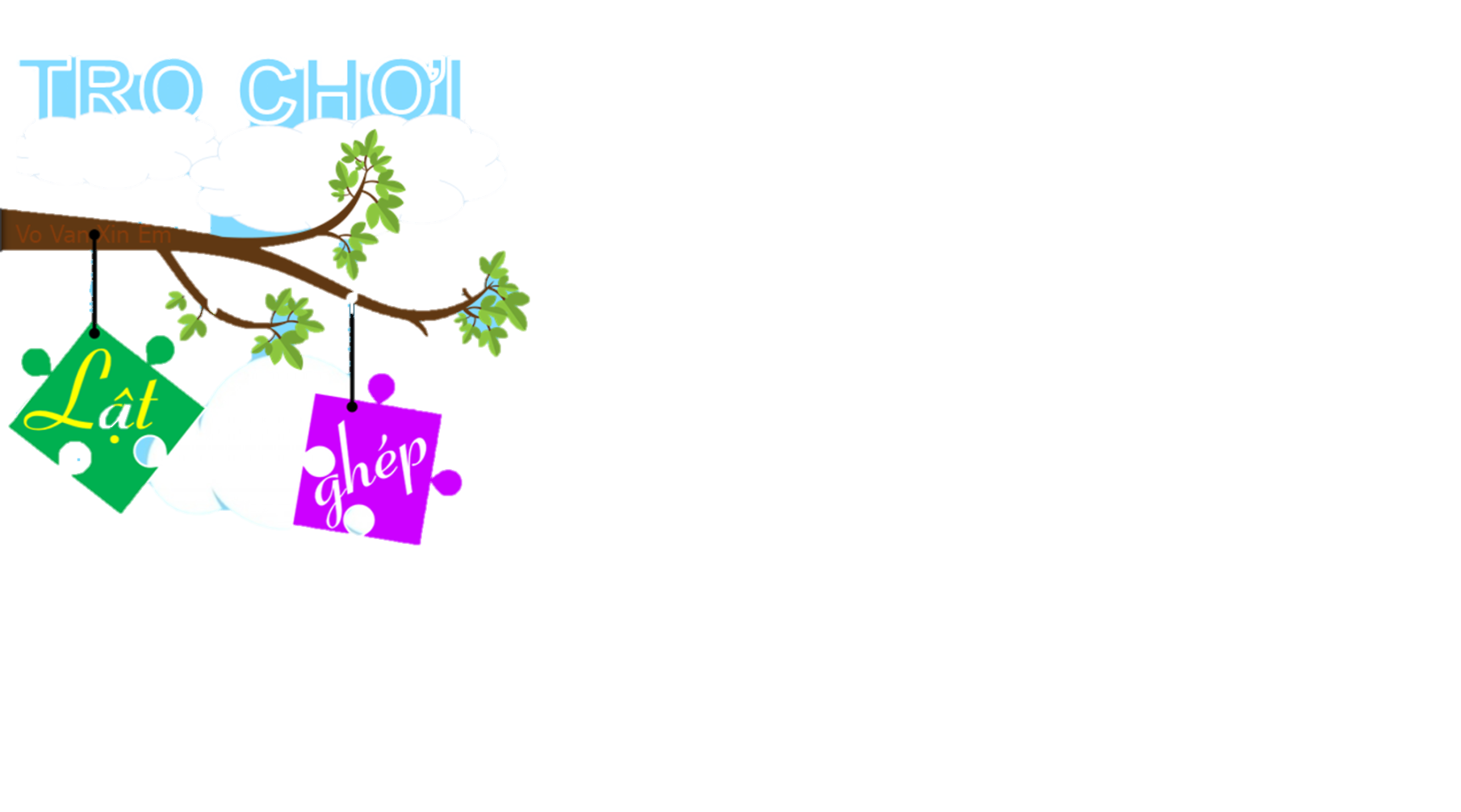 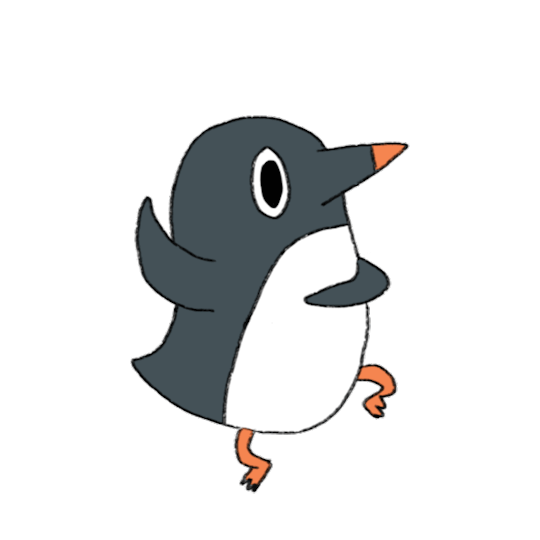 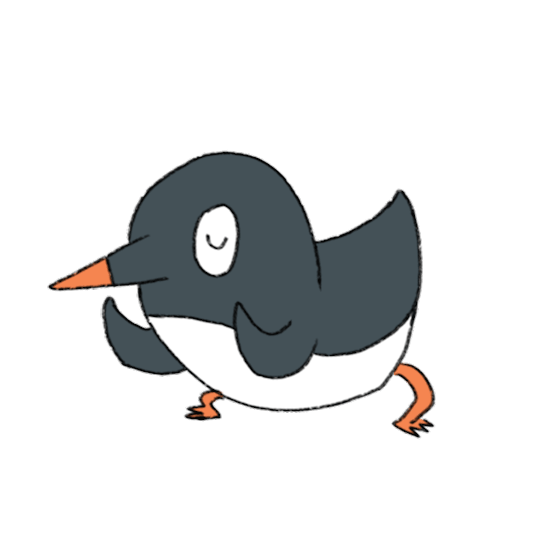 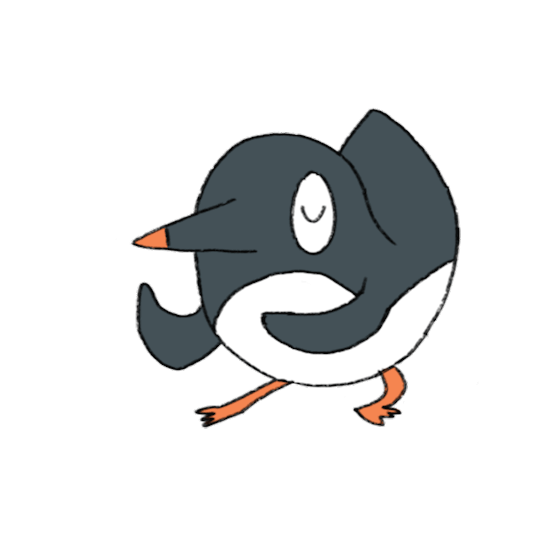 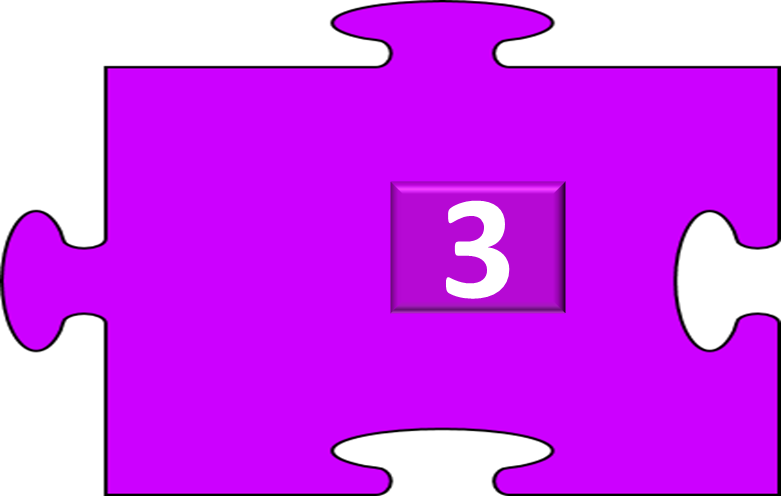 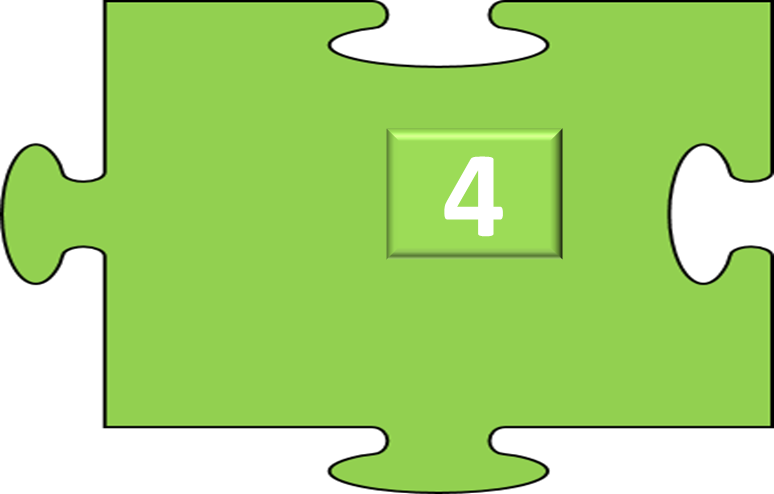 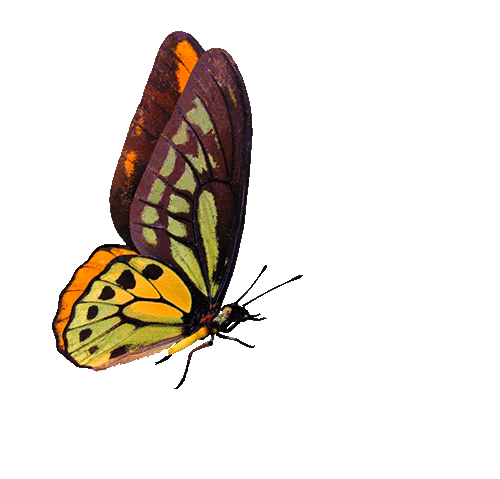 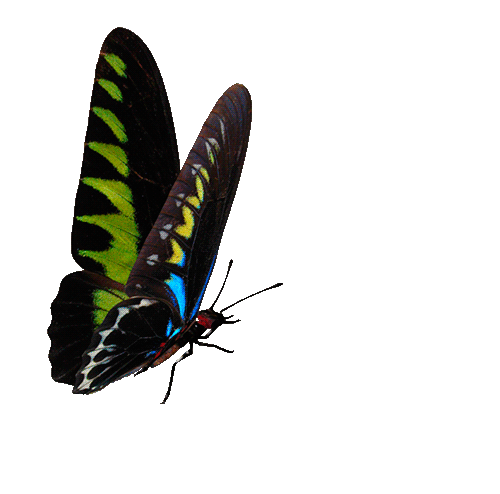 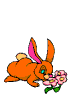 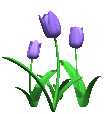 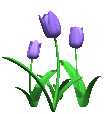 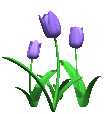 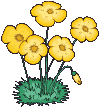 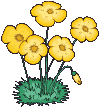 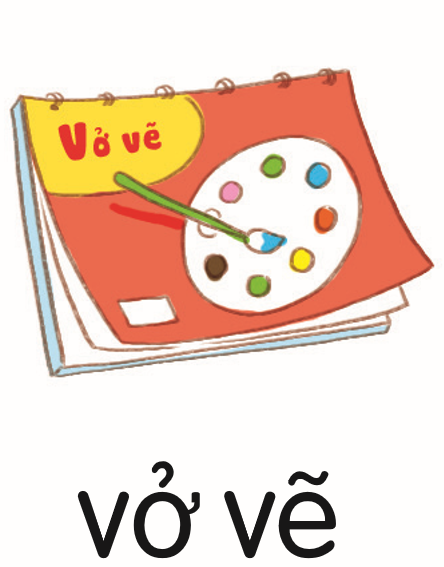 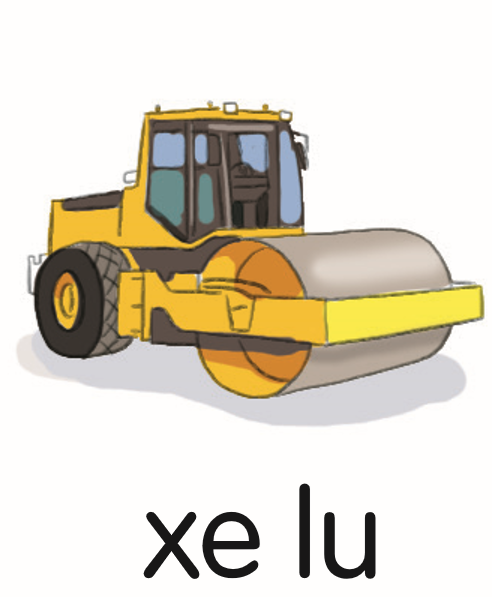 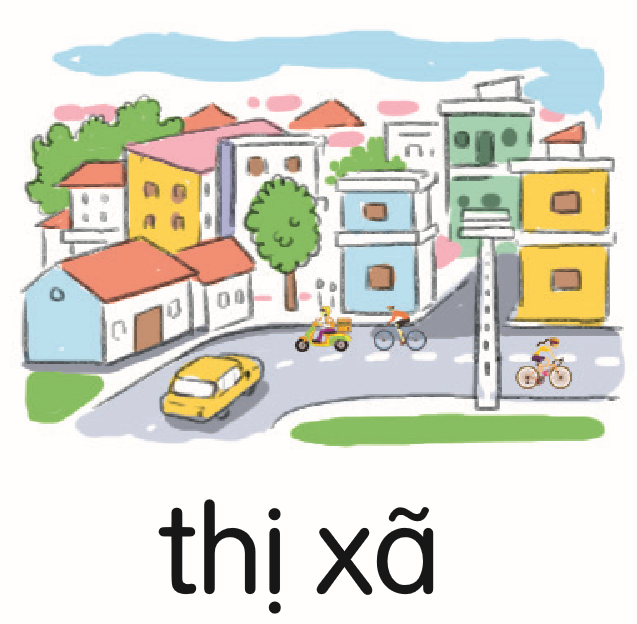 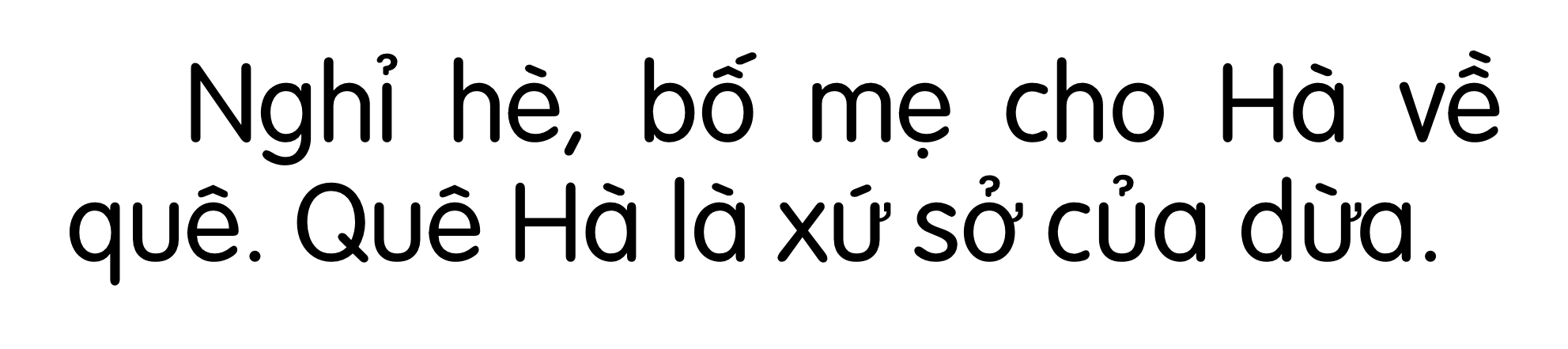 Y   y
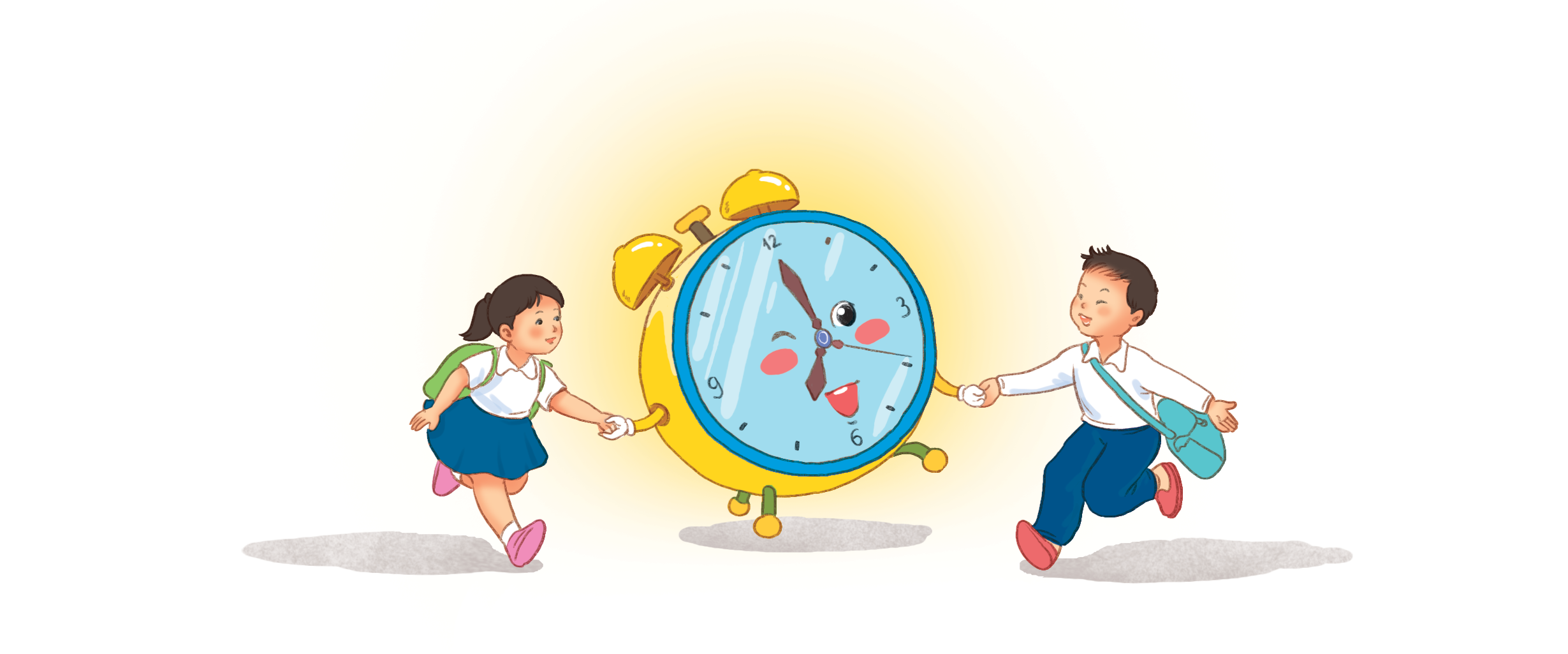 Nhận biết
1
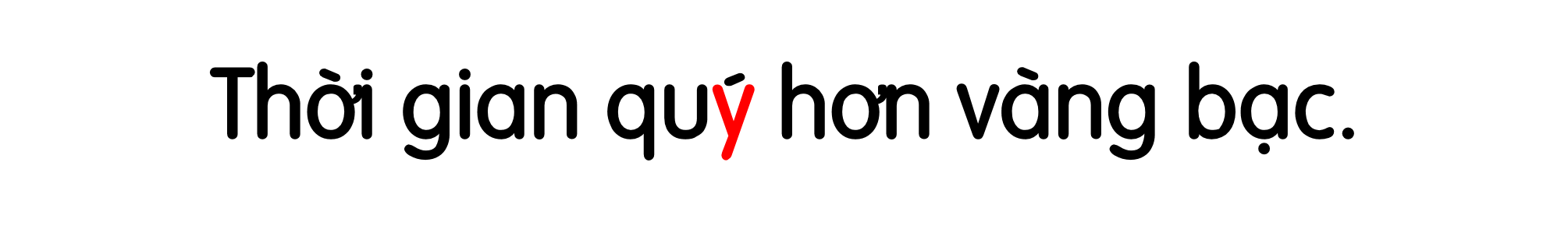 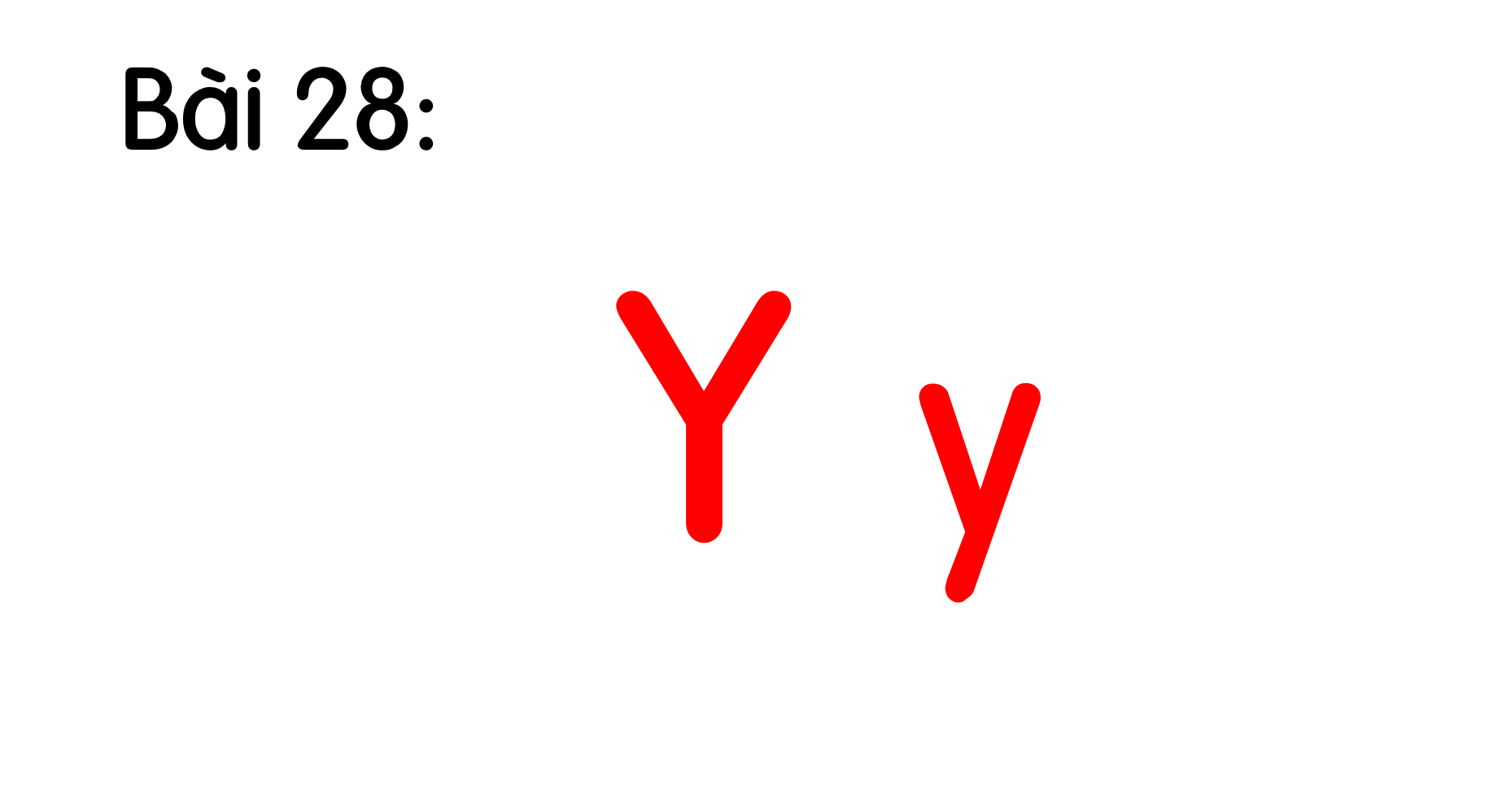 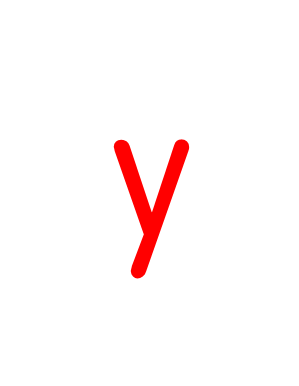 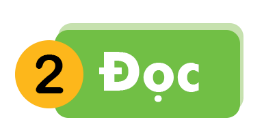 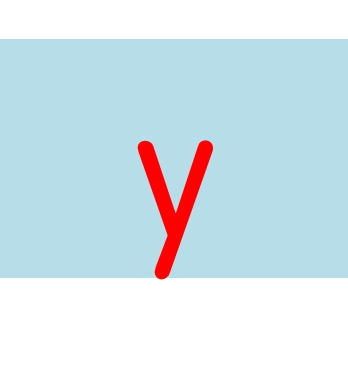 ĐD
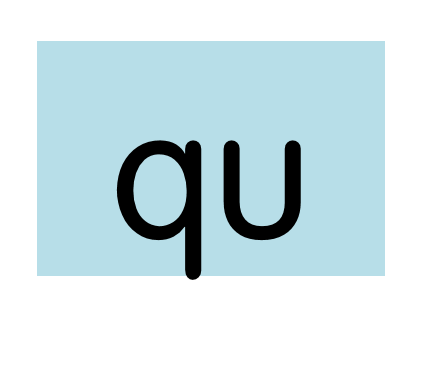 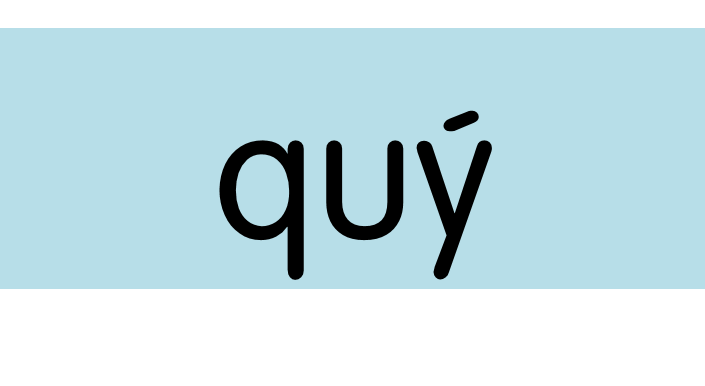 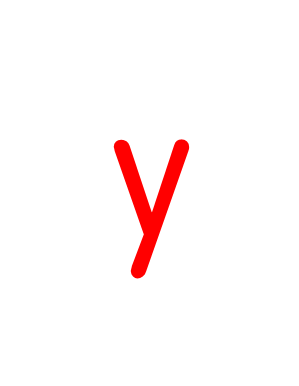 Ai nhanh hơn?
Hết giờ
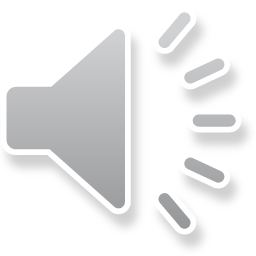 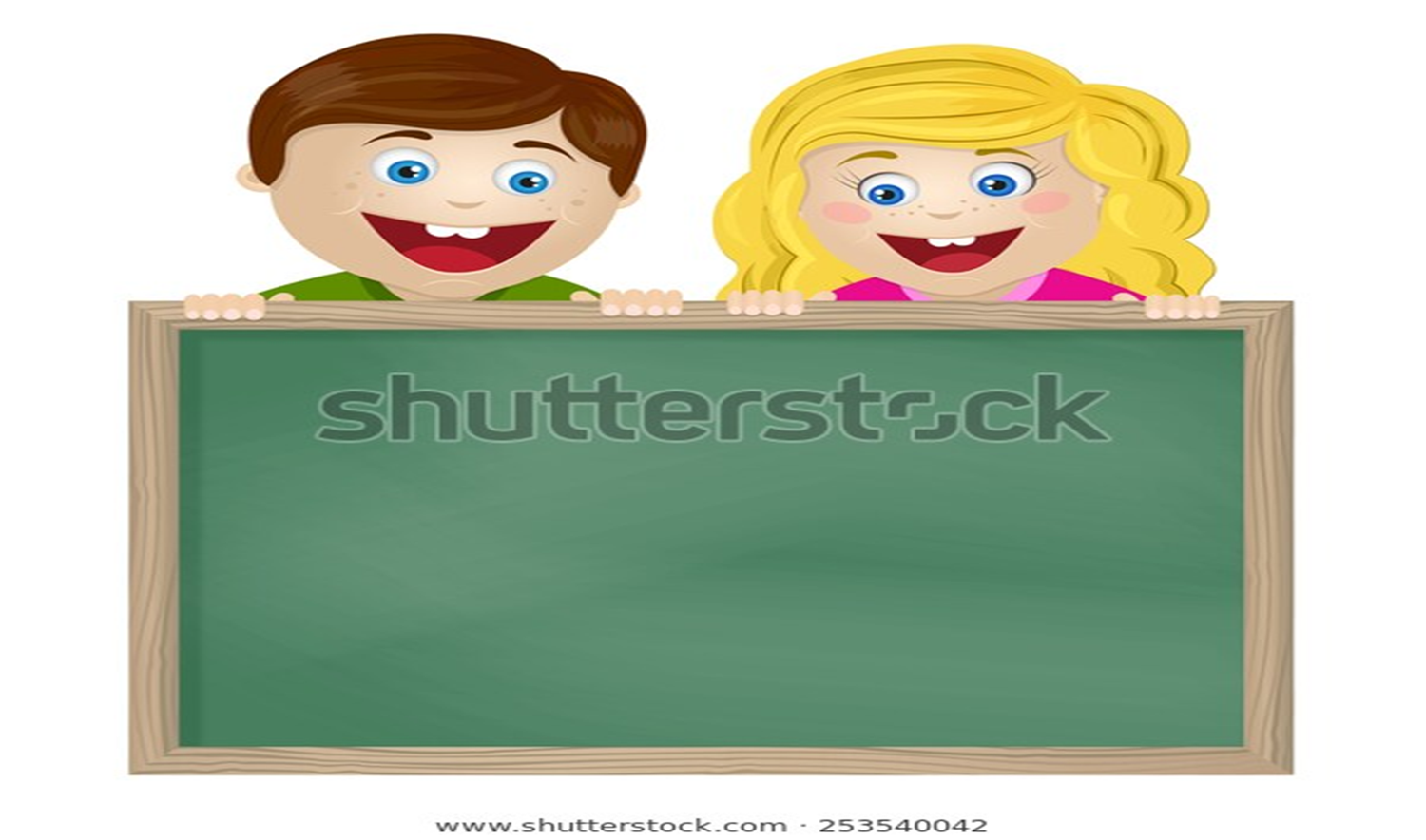 Tạo tiếng mới chứa âm
y
ĐD
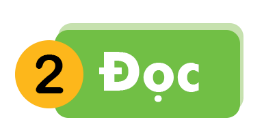 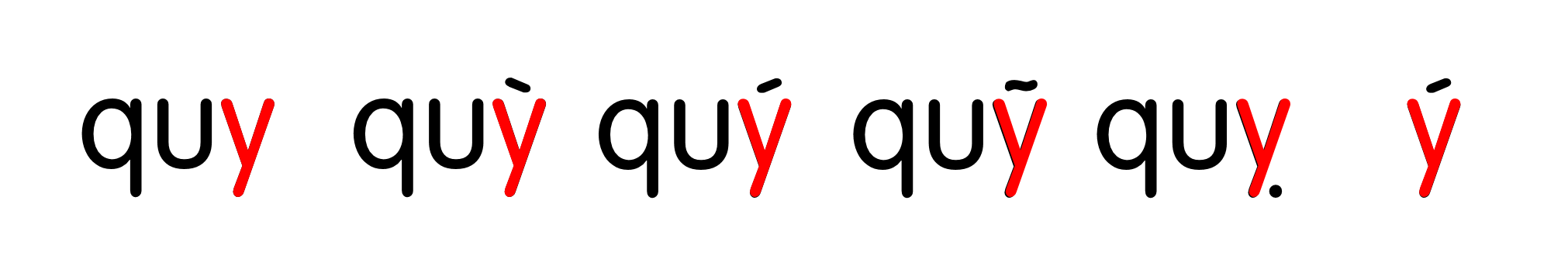 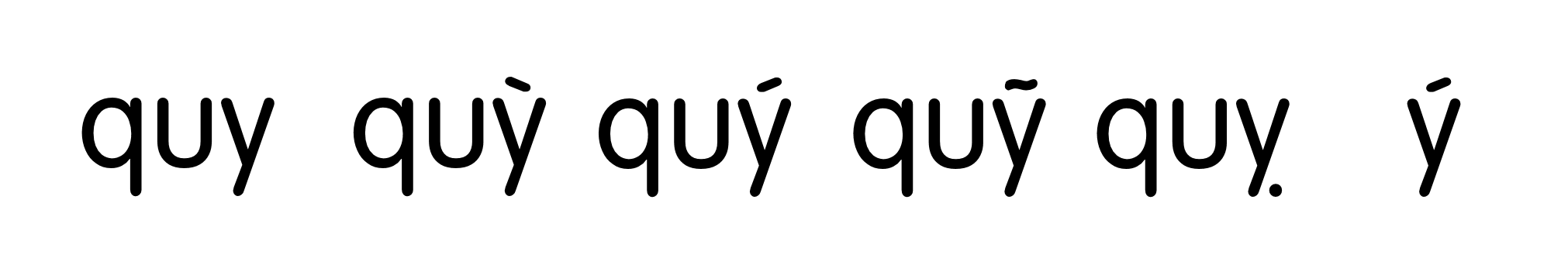 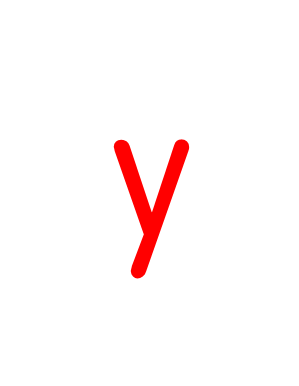 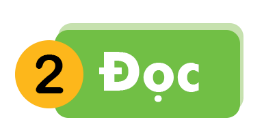 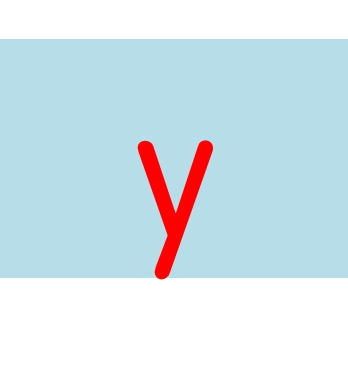 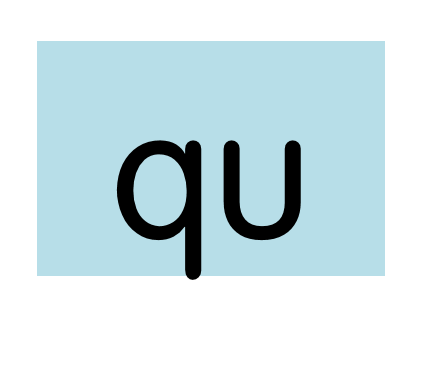 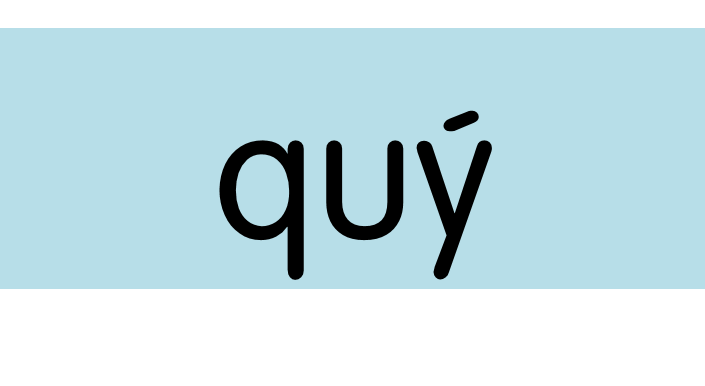 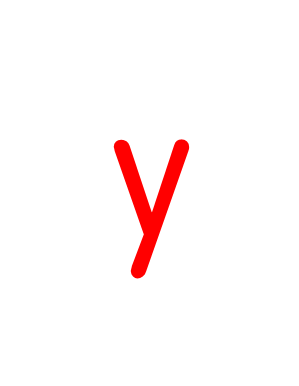 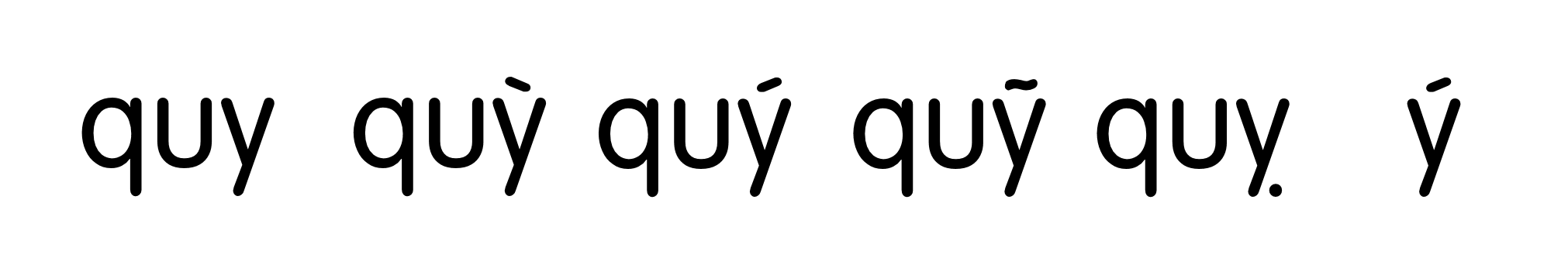 [Speaker Notes: Ôn lại]
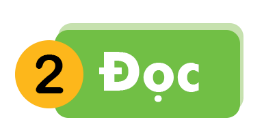 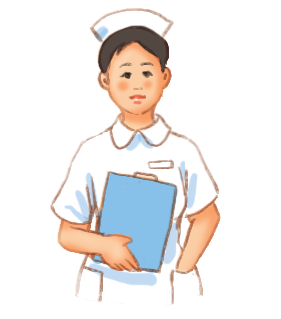 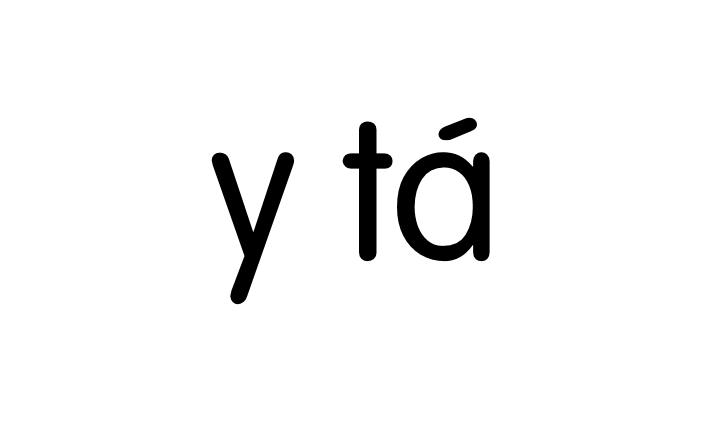 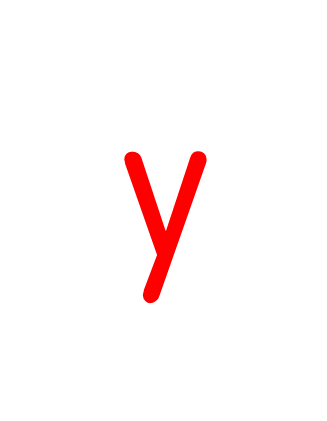 [Speaker Notes: Hay còn gọi là CHIM ĐA ĐA]
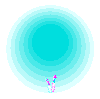 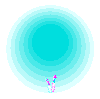 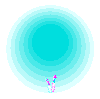 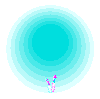 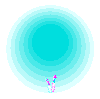 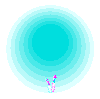 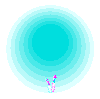 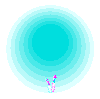 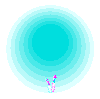 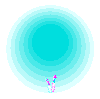 Hoa dã quỳ nở vàng trước ngõ  Kỉ niệm xưa còn đó mãi chưa phai.
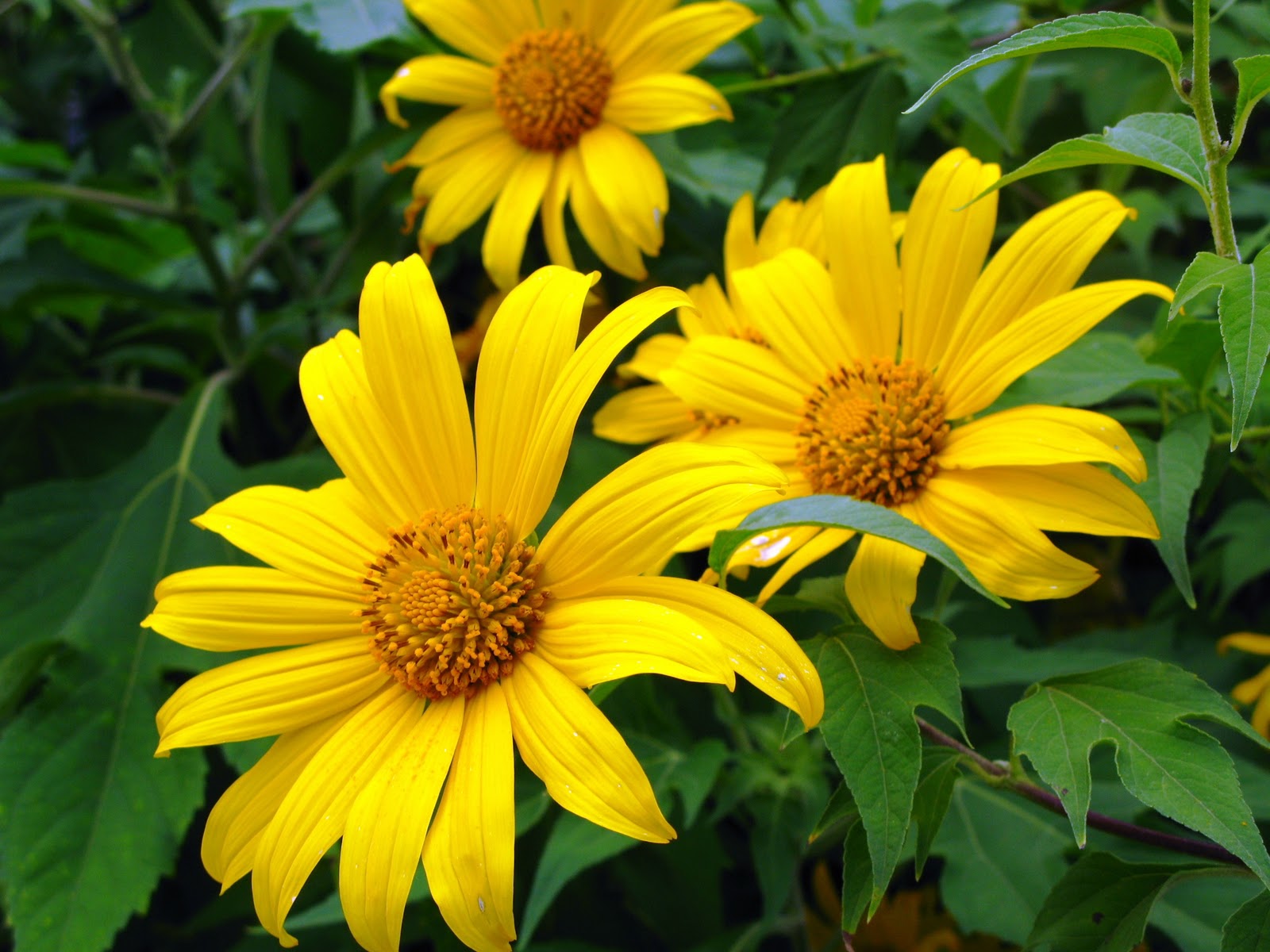 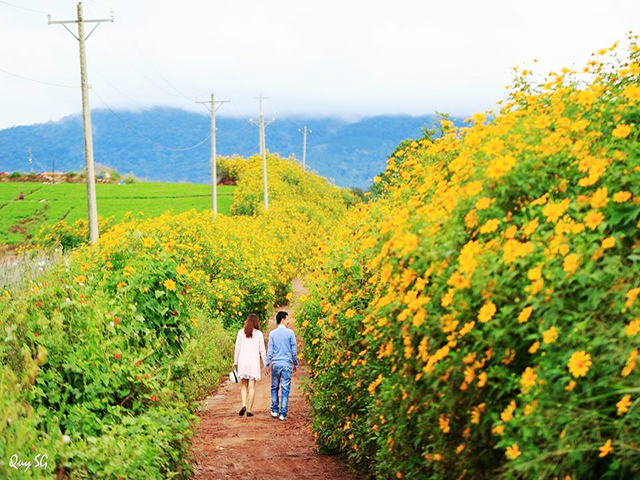 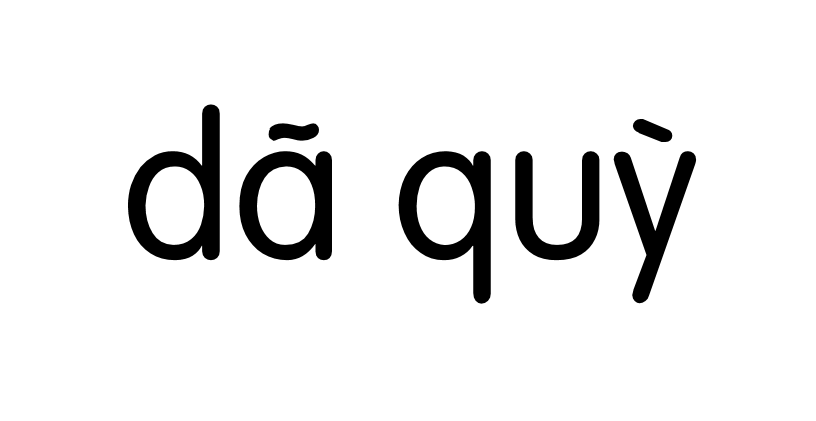 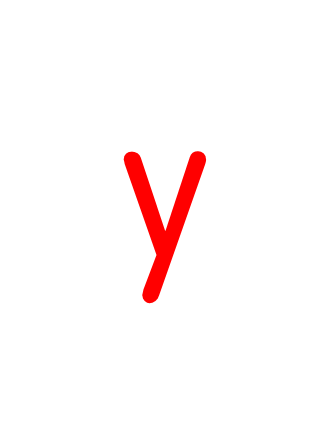 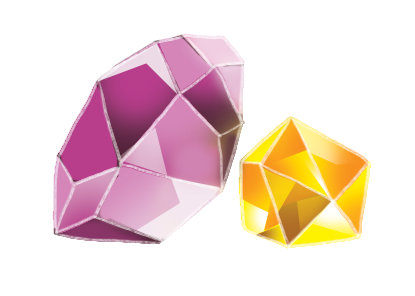 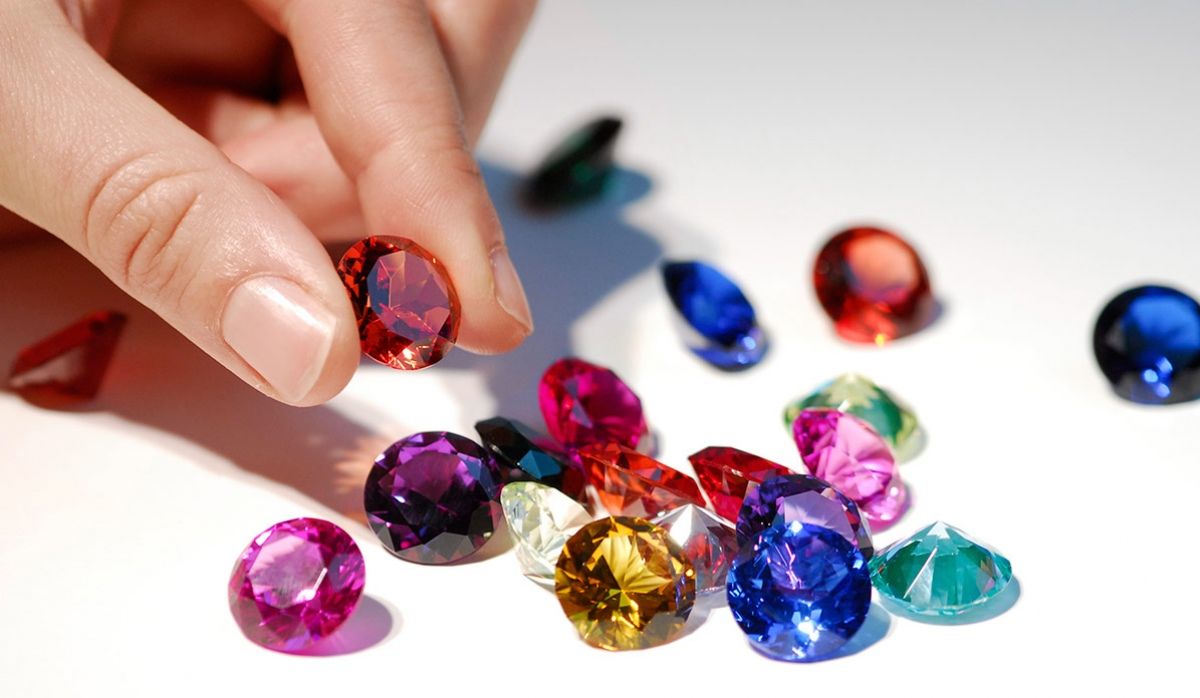 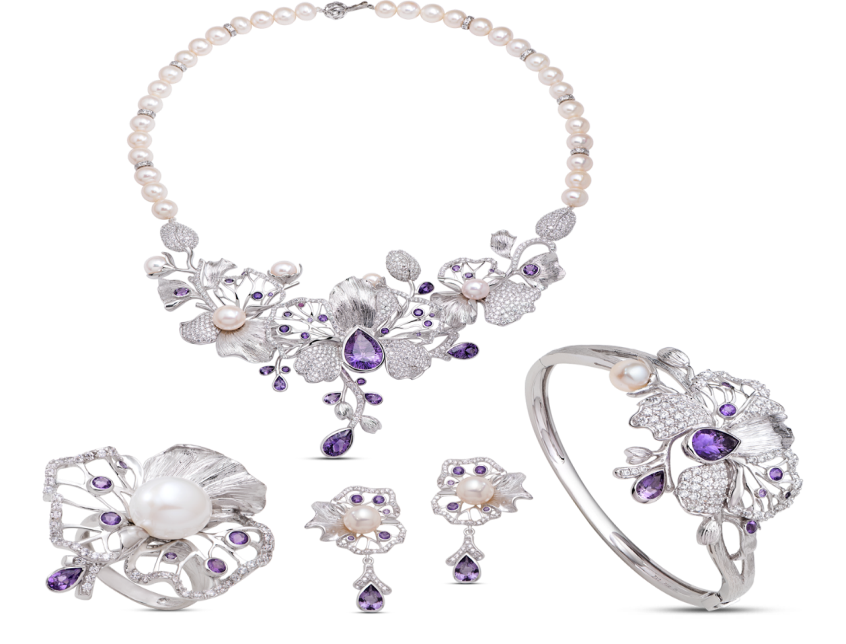 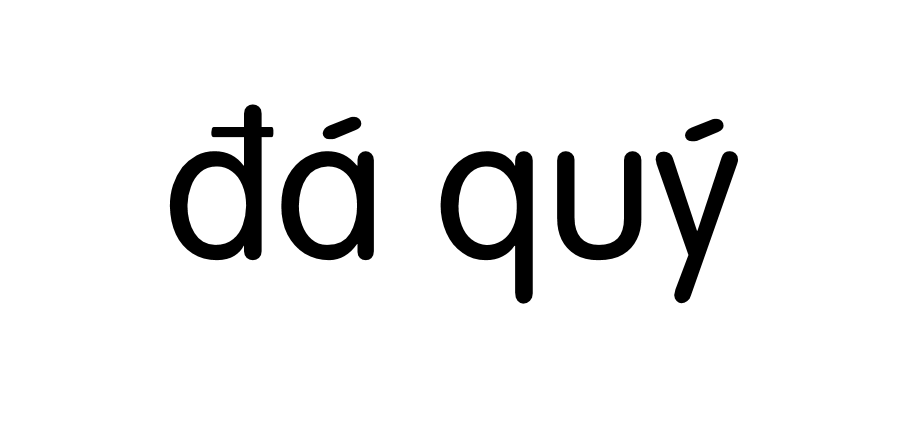 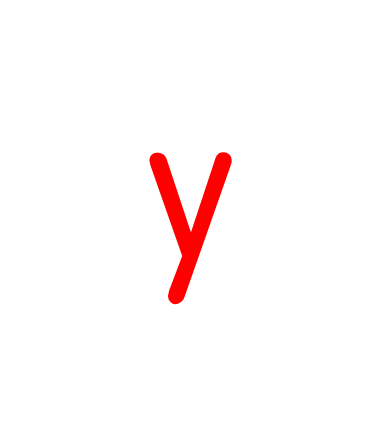 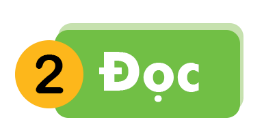 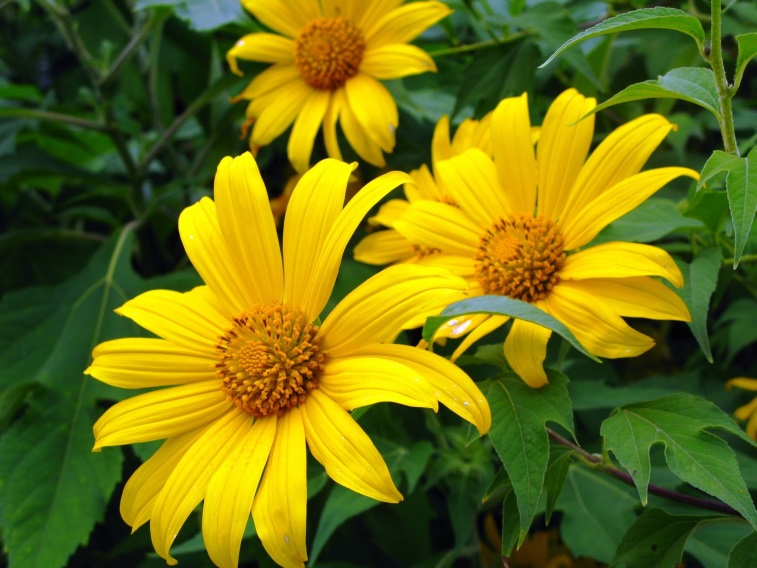 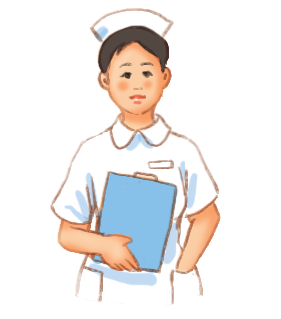 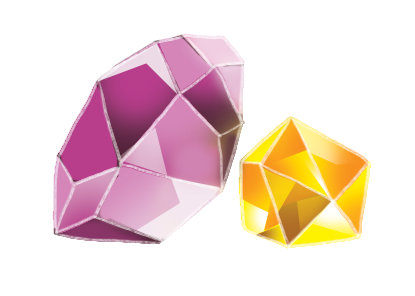 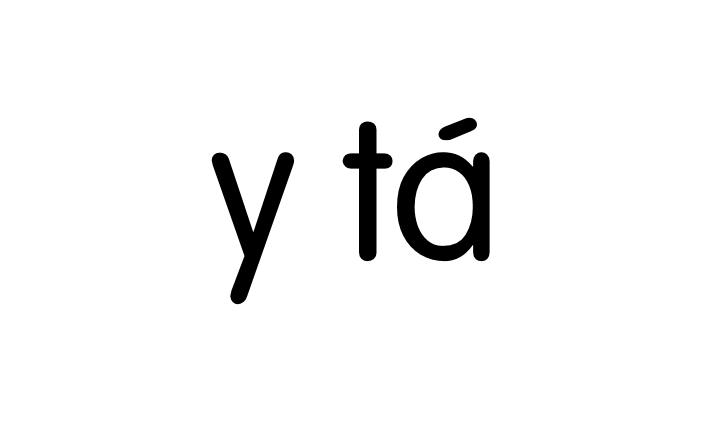 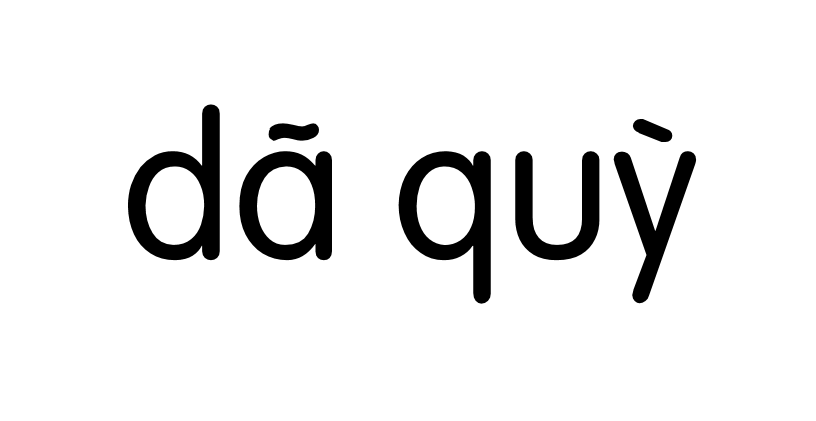 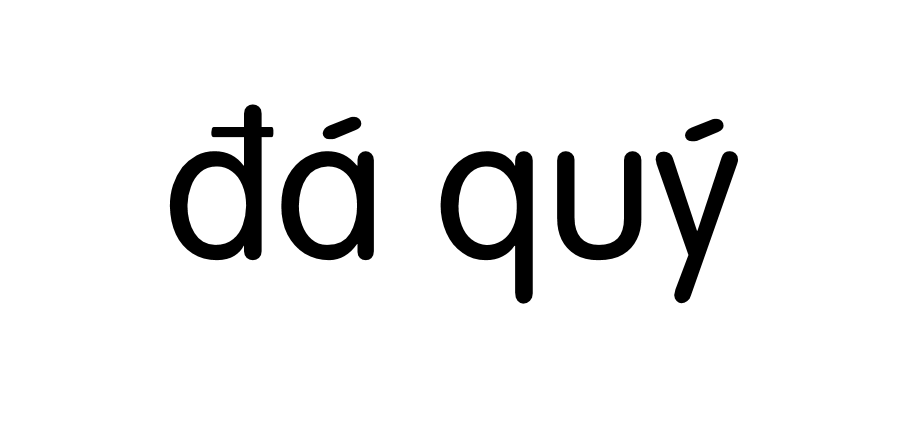 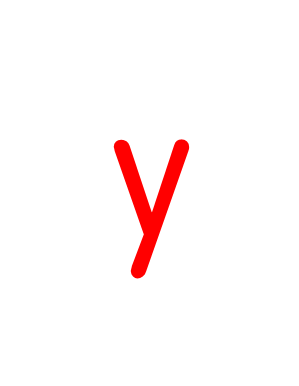 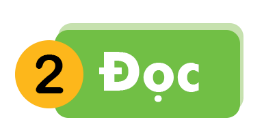 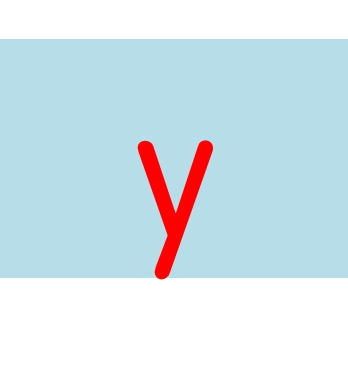 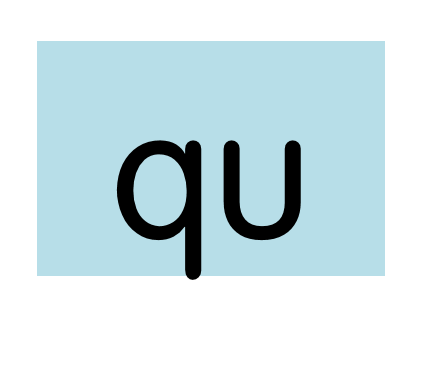 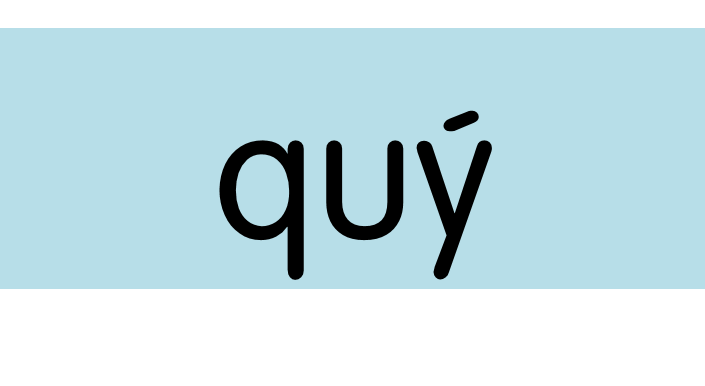 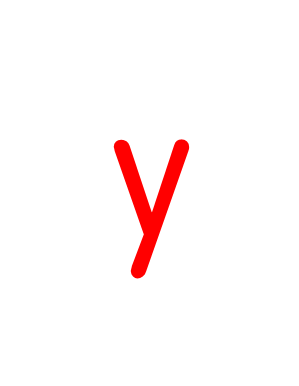 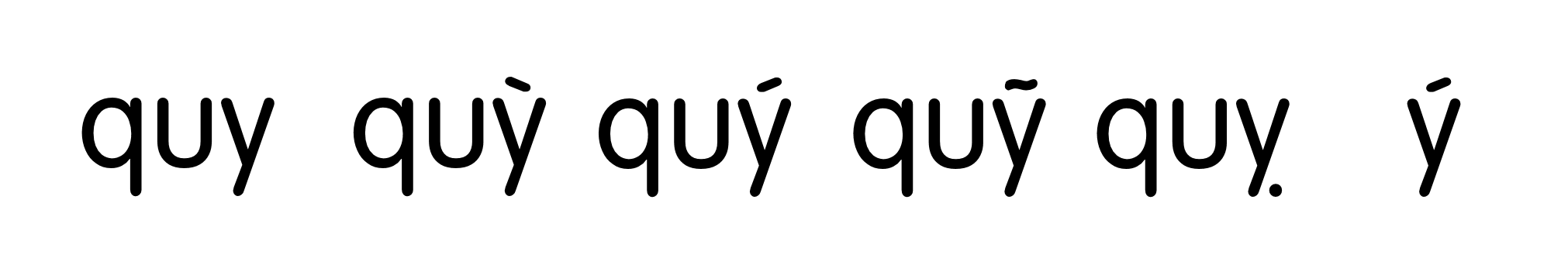 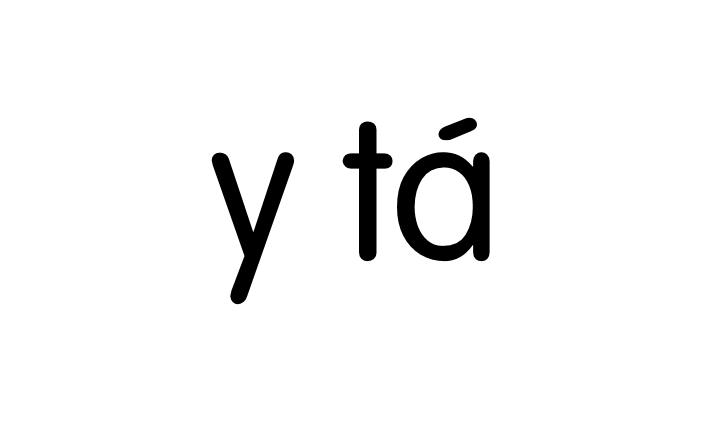 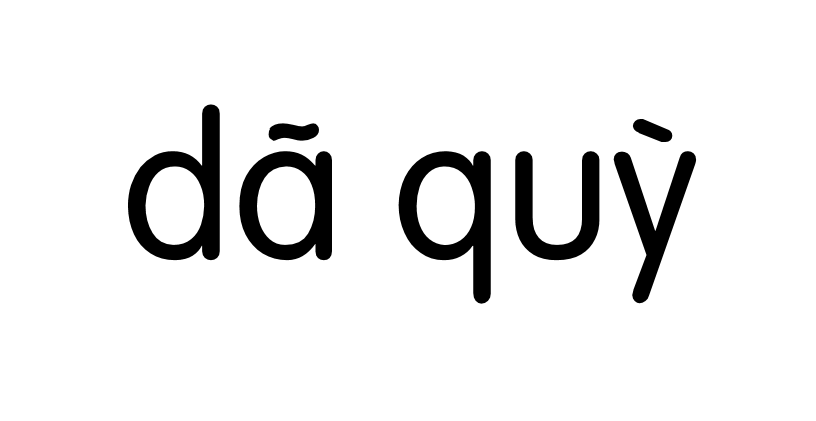 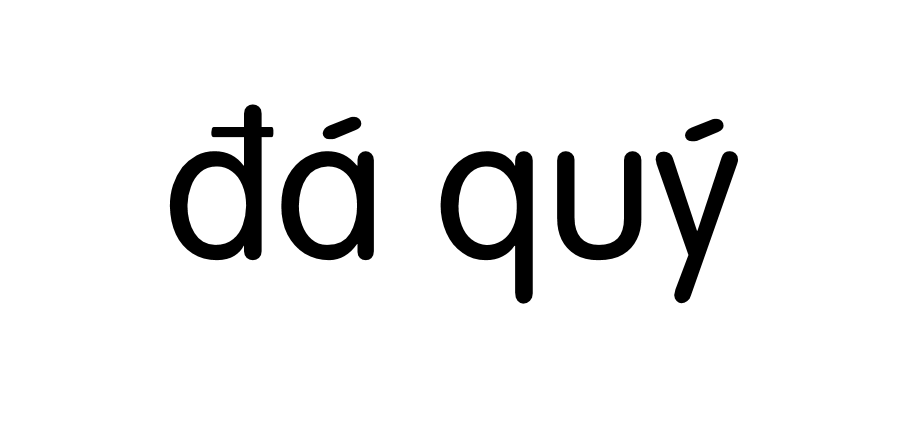 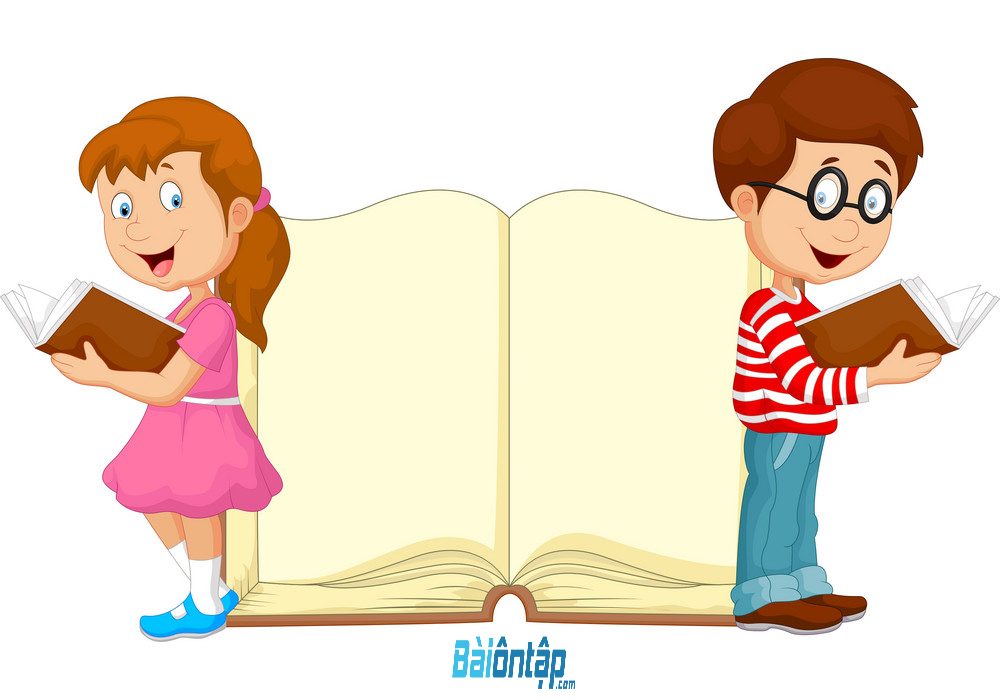 SHS/ Tr.68
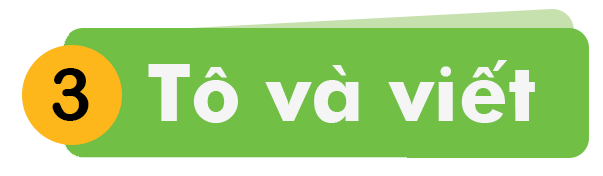 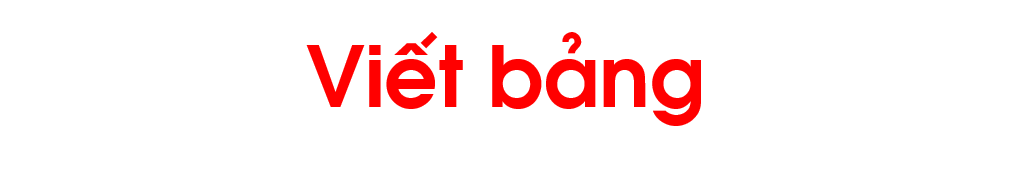 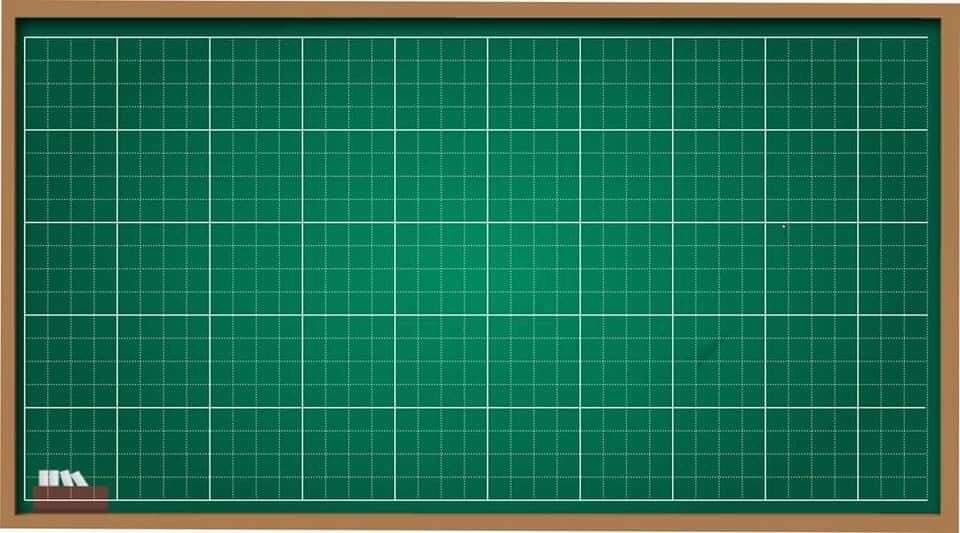 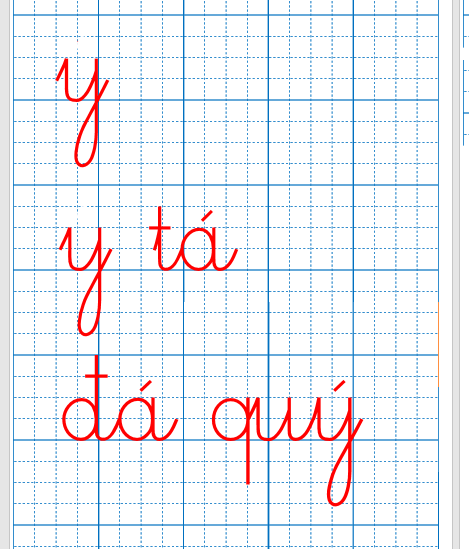 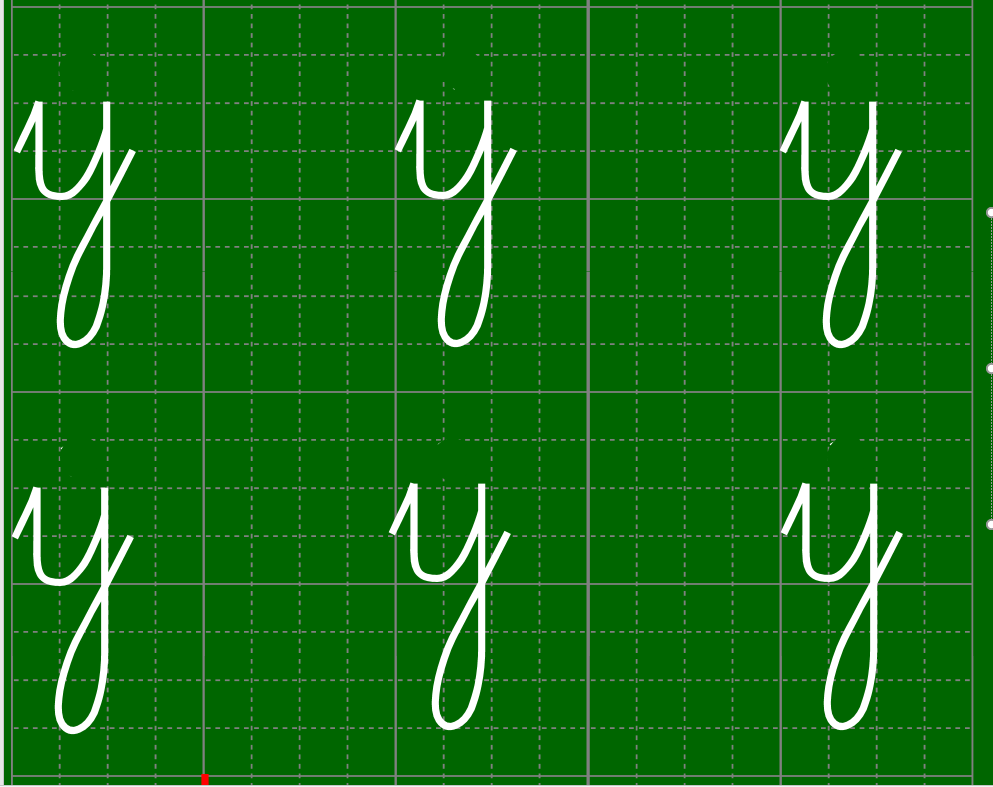 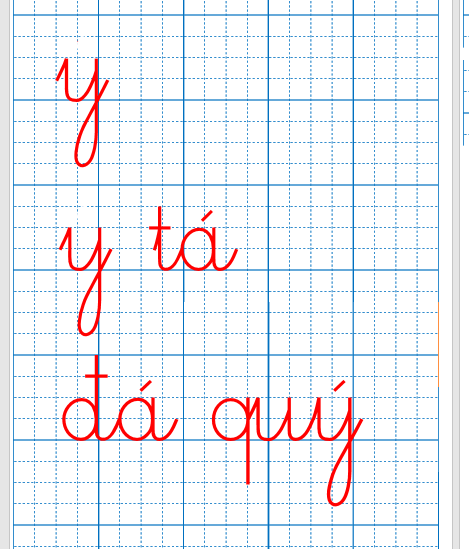 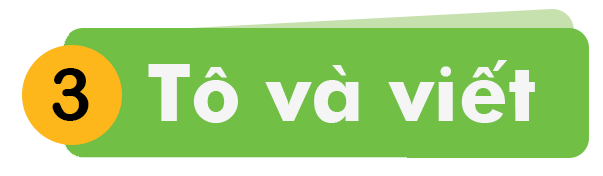 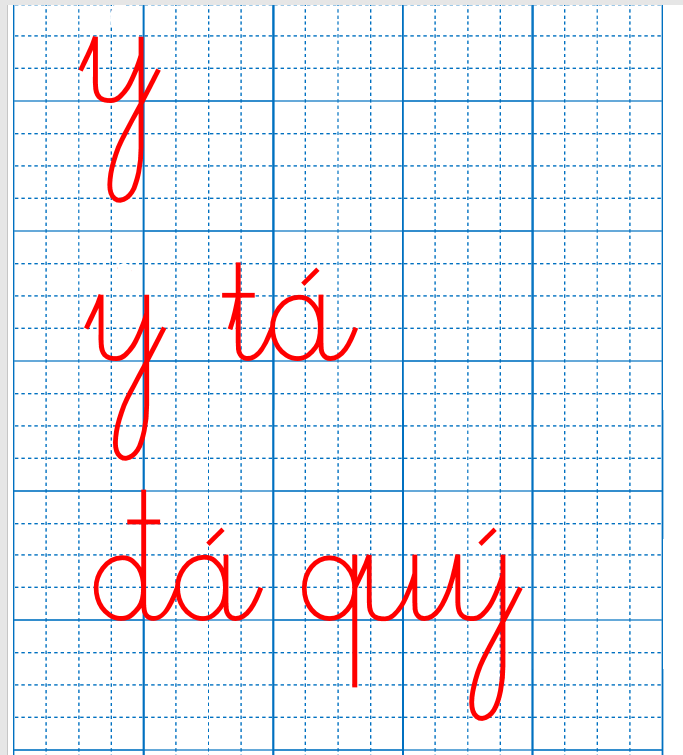 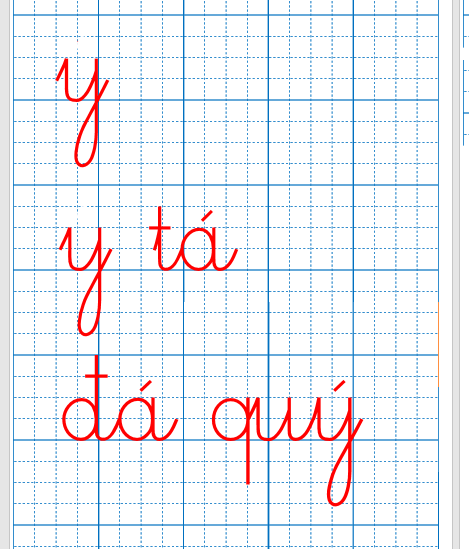 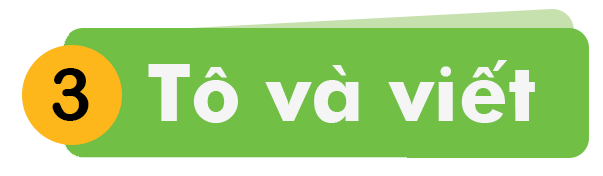 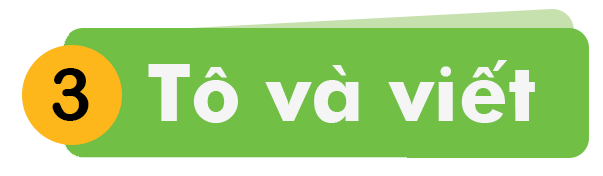 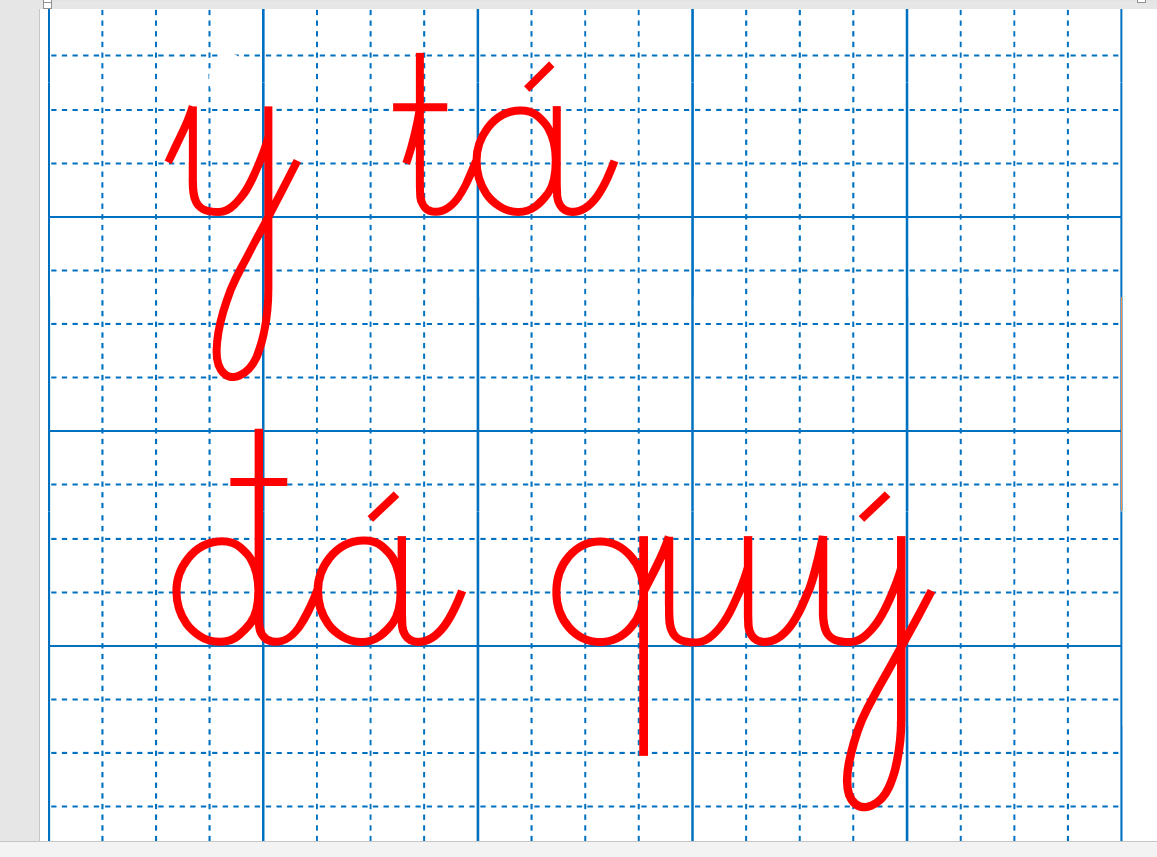 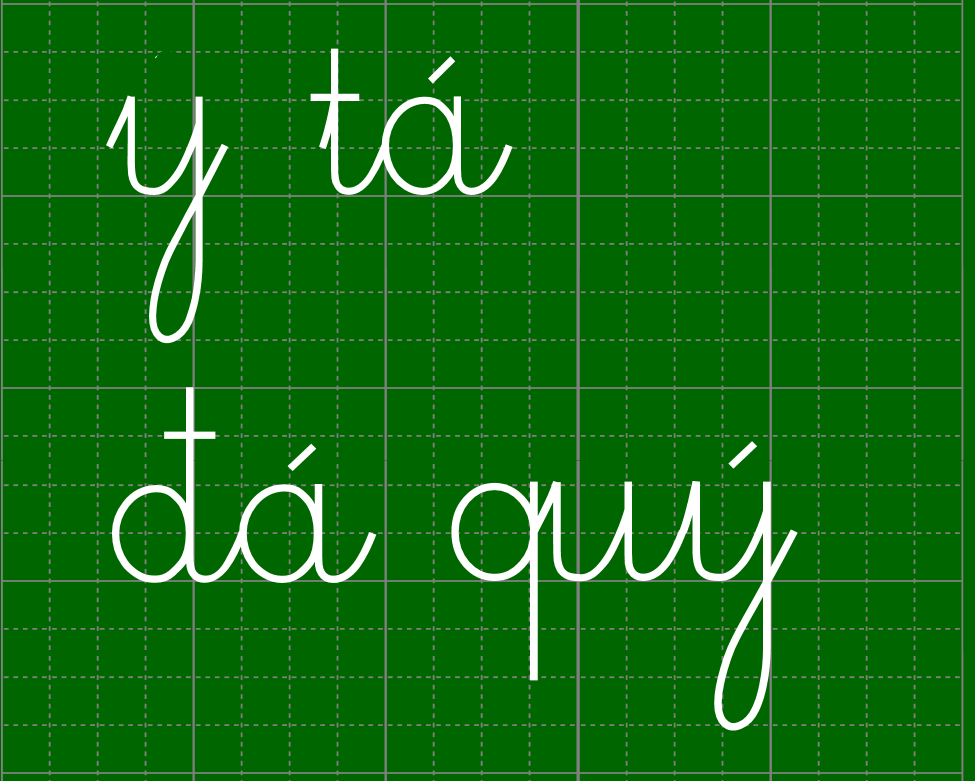 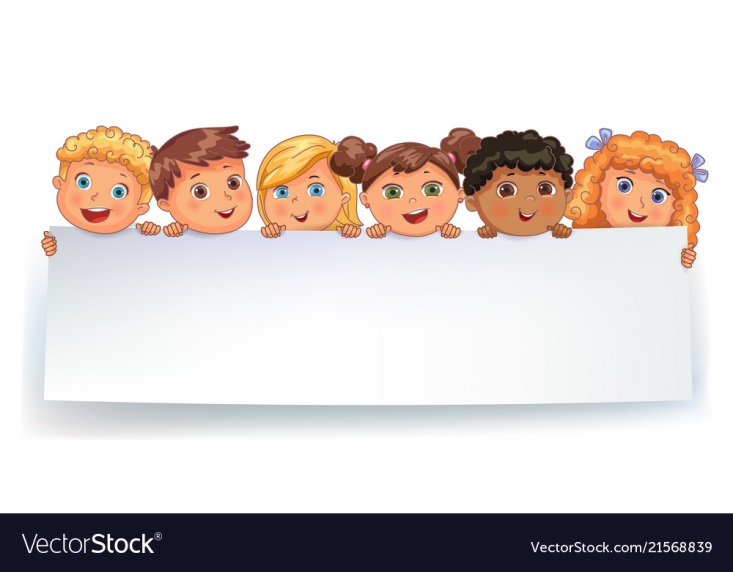 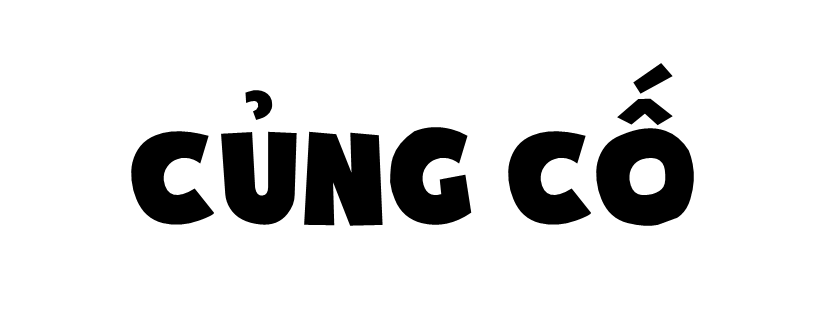 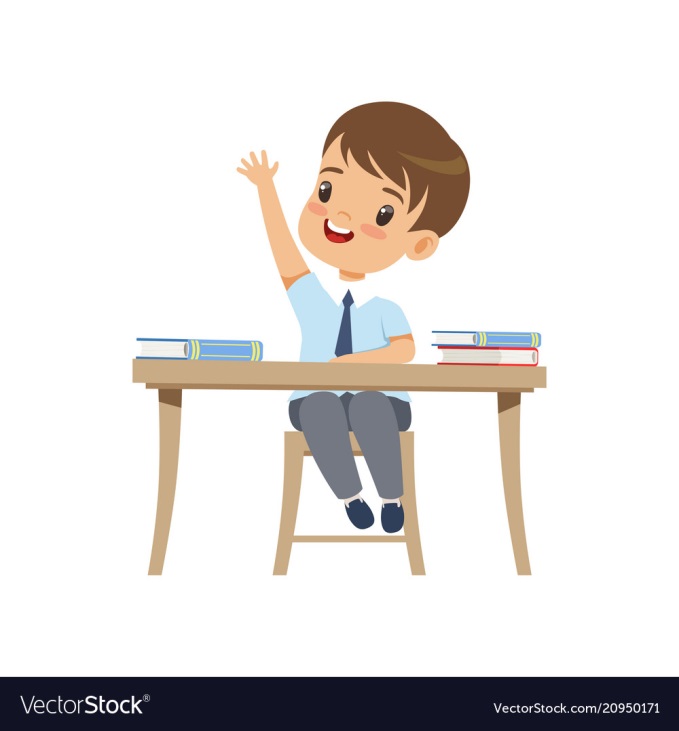 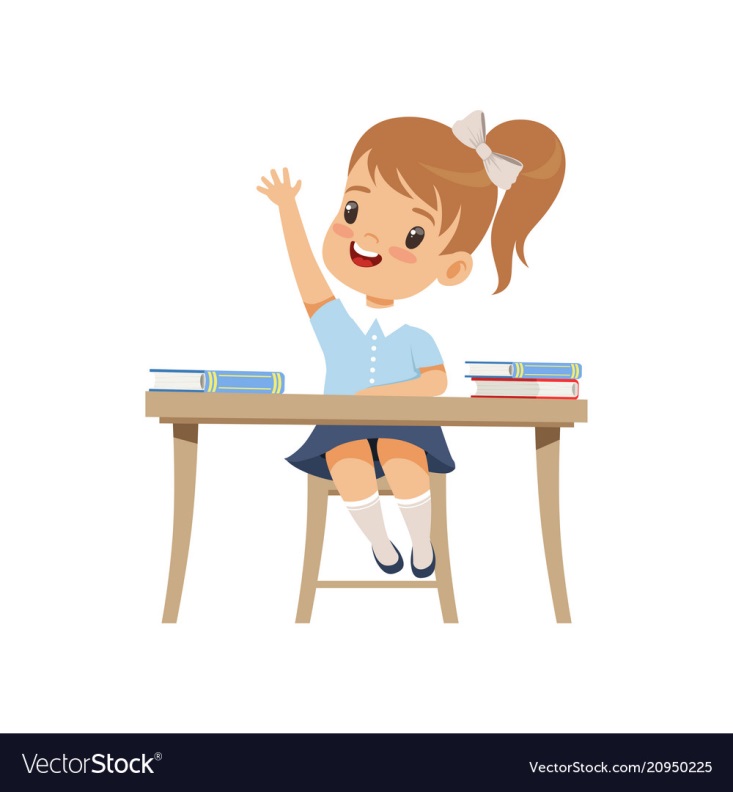 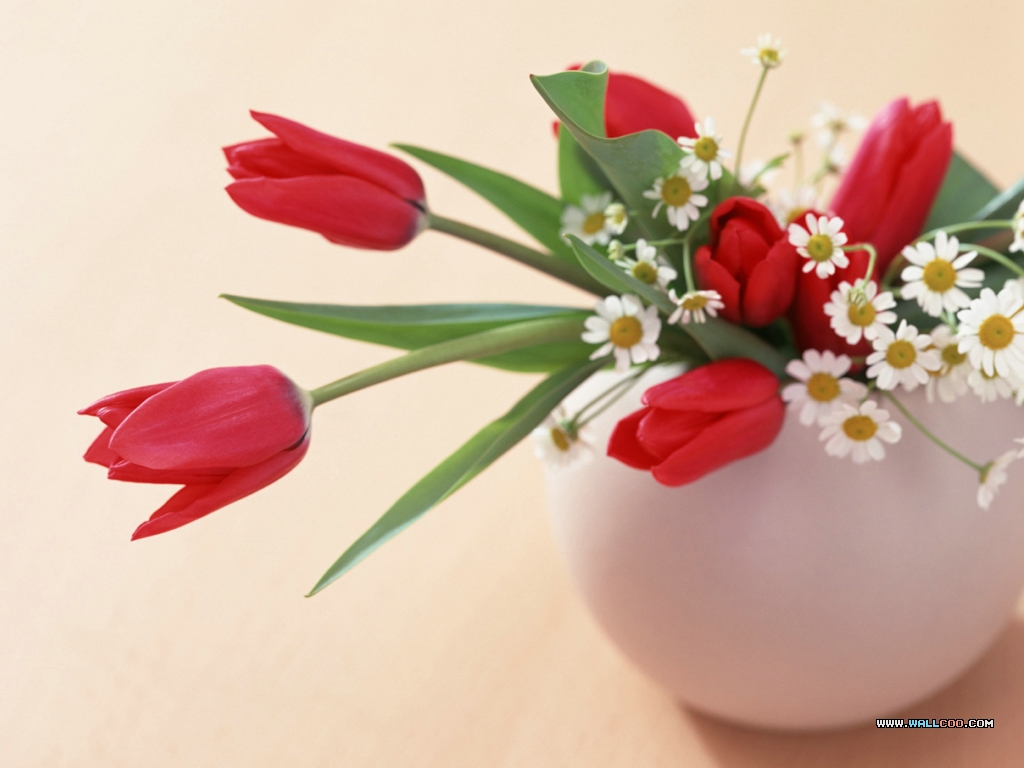 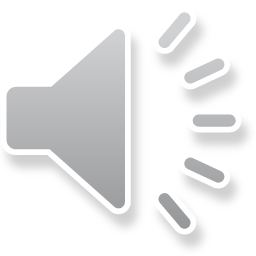 CHÚC CÁC THẦY CÔ MẠNH KHỎE, 
CHÚC EM LUÔN CHĂM NGOAN  HỌC GIỎI !